Jesus is for you!
2 Peter 3:9
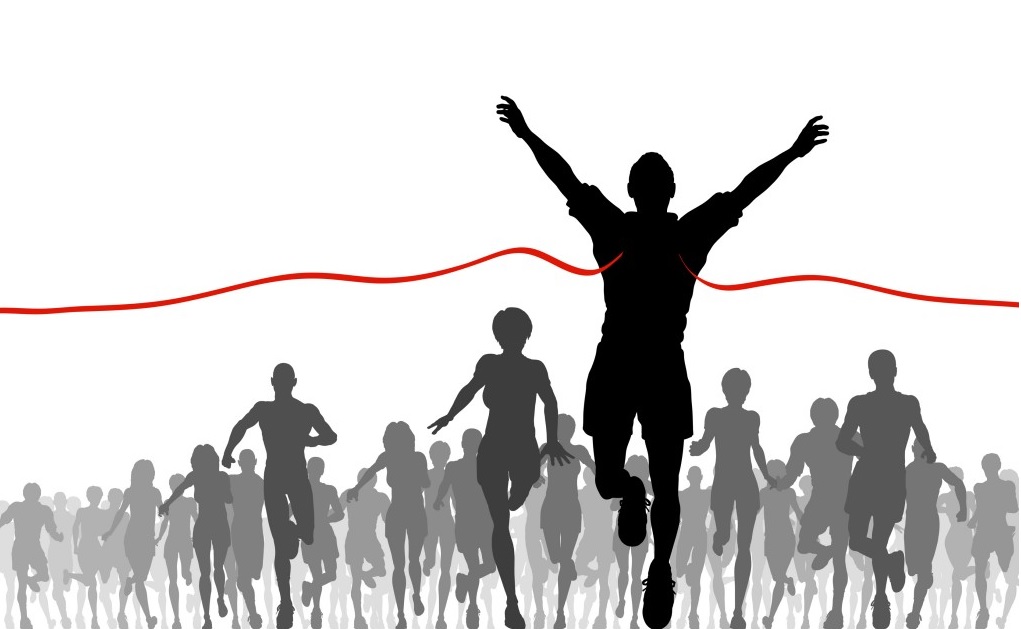 2 Peter 3:9
The Lord is not slack concerning His promise, as some count slackness, but is longsuffering toward us, not willing that any should perish but that all should come to repentance.
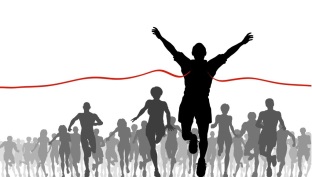 Jesus wants you to have eternal life that’s why He died on the cross.
He came to seek & save the lost.
For the Son of Man has come to seek and to save that which was lost.“
Luke 19:10
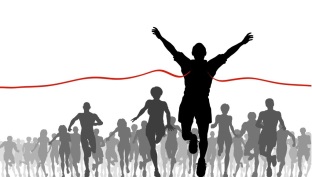 [Speaker Notes: I. Jesus wants you to have eternal life that’s why He died on the cross.
  A. He came to seek and save the lost (Lk 19:10)
	1. The whole purpose of Christ was to save mankind.
	2.  Without Christ, mankind is without hope (Jn 15:5).]
Jesus wants you to have eternal life that’s why He died on the cross.
He came to seek & save the lost.
" I am the vine, you are the branches. He who abides in Me, and I in him, bears much fruit; for without Me you can do nothing.
John 15:5
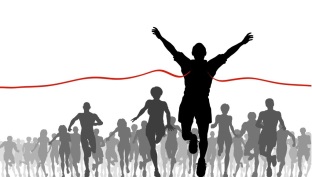 [Speaker Notes: I. Jesus wants you to have eternal life that’s why He died on the cross.
   A. He came to seek and save the lost (Lk 19:10)
	1. The whole purpose of Christ was to save mankind.
	2. Without Christ, mankind is without hope (Jn 15:5).]
Jesus wants you to have eternal life that’s why He died on the cross.
He has paid the price for sins, which we could not pay. 
knowing that you were not redeemed with corruptible things, like silver or gold, from your aimless conduct received by tradition from your fathers, 19 but with the precious blood of Christ, as of a lamb without blemish and without spot.
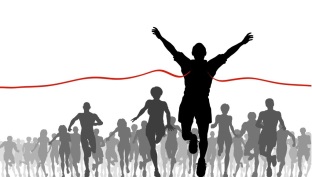 [Speaker Notes: B.  He has paid the price for sins, which we could not pay. (1 Pt 1:18-21)
  1.  Without the proper sacrifice for sins we cannot be pleasing to God.
  2.  Sin has always had a price (Rom 6:23a)]
Jesus wants you to have eternal life that’s why He died on the cross.
He has paid the price for sins, which we could not pay. 
He indeed was foreordained before the foundation of the world, but was manifest in these last times for you 21 who through Him believe in God, who raised Him from the dead and gave Him glory, so that your faith and hope are in God.    1 Peter 1:18-21
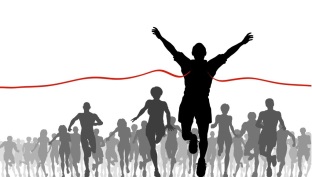 [Speaker Notes: B.  He has paid the price for sins, which we could not pay. (1 Pt 1:18-21)
  1.  Without the proper sacrifice for sins we cannot be pleasing to God.
  2.  Sin has always had a price (Rom 6:23a)]
Jesus wants you to have eternal life that’s why He died on the cross.
He has paid the price for sins, which we could not pay. 
For the wages of sin is death…
Romans 6:23a
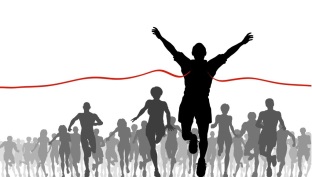 [Speaker Notes: B.  He has paid the price for sins, which we could not pay. (1 Pt 1:18-21)
  1.   Without the proper sacrifice for sins we cannot be pleasing to God.
  2.   Sin has always had a price (Rom 6:23a)]
Jesus wants you to know how to obey today, that’s why we have the Bible.
God has given us His Word, the Word that saves 
All Scripture is given by inspiration of God, and is profitable for doctrine, for reproof, for correction, for instruction in righteousness, 17 that the man of God may be complete, thoroughly equipped for every good work.     2 Timothy 3:16-17
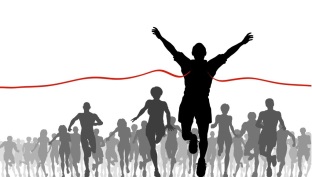 [Speaker Notes: II. Jesus wants you to know how to obey today, that’s why we have the Bible.
  A.  God has given us His Word, the Word that saves (2 Tim 3:16-17)
     1.  The Bible is from God. It is not the word of Man.
     2.   After all, it is not in man to save himself (Jer 10:23)]
Jesus wants you to know how to obey today, that’s why we have the Bible.
God has given us His Word, the Word that saves 
O Lord, I know the way of man is not in himself; It is not in man who walks to direct his own steps.
Jeremiah 10:23
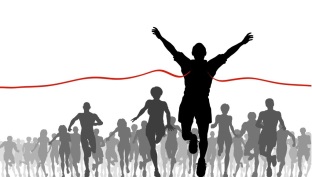 [Speaker Notes: II. Jesus wants you to know how to obey today, that’s why we have the Bible.
  A.  God has given us His Word, the Word that saves (2 Tim 3:16-17)
     1.  The Bible is from God. It is not the word of Man.
     2.   After all, it is not in man to save himself (Jer 10:23)]
Jesus wants you to know how to obey today, that’s why we have the Bible.
God & Christ has given us all we need today, in His Word.
as His divine power has given to us all things that pertain to life and godliness, through the knowledge of Him who called us by glory and virtue,
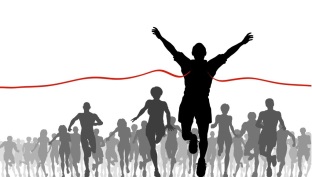 [Speaker Notes: B. God & Christ has given us all we need today, in His Word (2 Pt 1:3-4)
  1. The Word of God guides us still today (Ps 119:169)]
Jesus wants you to know how to obey today, that’s why we have the Bible.
God & Christ has given us all we need today, in His Word.
4 by which have been given to us exceedingly great and precious promises, that through these you may be partakers of the divine nature, having escaped the corruption that is in the world through lust. 2 Pt 1:3-4
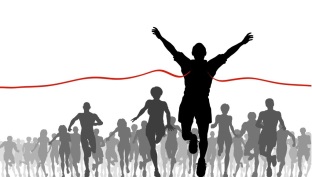 [Speaker Notes: B. God & Christ has given us all we need today, in His Word (2 Pt 1:3-4)
  1. The Word of God guides us still today (Ps 119:169)]
Jesus wants you to know how to obey today, that’s why we have the Bible.
God & Christ has given us all we need today, in His Word.
Let my cry come before You, O Lord; Give me understanding according to Your word. 
Psalm 119:169
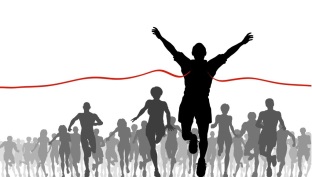 [Speaker Notes: B. God & Christ has given us all we need today, in His Word (2 Pt 1:3-4)
  1. The Word of God guides us still today (Ps 119:169)]
Jesus has done all He can, it’s up to you.
Some are quick to turn away from Christ and the True Gospel.
I marvel that you are turning away so soon from Him who called you in the grace of Christ, to a different gospel, 7 which is not another; but there are some who trouble you and want to pervert the gospel of Christ.    Galatians 1:6-7
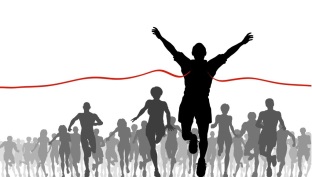 [Speaker Notes: III.  Jesus has done all He can, it’s up to you.
   A.  Some are quick to turn away from Christ and the True Gospel (Gal 1:6-7).
      1. The faithful clings to the true Gospel and not the false gospels we sometimes see today.]
Jesus has done all He can, it’s up to you.
It is up to us to hold to the Truth.
Moreover, brethren, I declare to you the gospel which I preached to you, which also you received and in which you stand, 2 by which also you are saved, if you hold fast that word which I preached to you — unless you believed in vain.
1 Corinthians 15:1-2
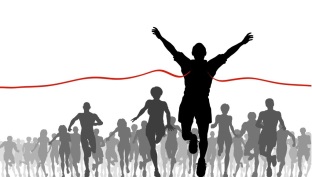 [Speaker Notes: B. It is up to us to hold to the Truth (1 Cor 15:1-2; 2 Tim 1:13; Heb 4:14-15).
  1. We must hold to the one true Gospel today if we are to have salvation.]
Jesus has done all He can, it’s up to you.
It is up to us to hold to the Truth.
Hold fast the pattern of sound words which you have heard from me, in faith and love which are in Christ Jesus.
2 Timothy 1:13
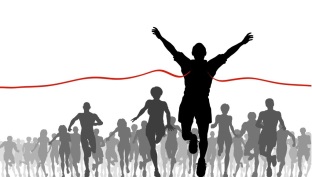 [Speaker Notes: B. It is up to us to hold to the Truth (1 Cor 15:1-2; 2 Tim 1:13; Heb 4:14-15).
   1. We must hold to the one true Gospel today if we are to have salvation.]
Jesus has done all He can, it’s up to you.
It is up to us to hold to the Truth.
Seeing then that we have a great High Priest who has passed through the heavens, Jesus the Son of God, let us hold fast our confession. 15 For we do not have a High Priest who cannot sympathize with our weaknesses, but was in all points tempted as we are, yet without sin.     Hebrews 4:14-15
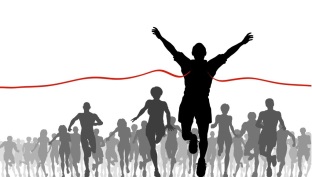 [Speaker Notes: B. It is up to us to hold to the Truth (1 Cor 15:1-2; 2 Tim 1:13; Heb 4:14-15).
  1.We must hold to the one true Gospel today if we are to have salvation.]
Conclusion
1. Christ has done so much for us.
2. Are you doing all you can to remain faithful? 
Therefore, my beloved, as you have always obeyed, not as in my presence only, but now much more in my absence, work out your own salvation with fear and trembling;     Philippians 2:12
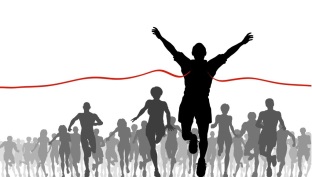 [Speaker Notes: 1. Christ has done so much for us.
2. Are you doing all you can to remain faithful? (Phil 2:12)]